Надежность систем
Цели
Цель настоящей лекции – дать понятие функциональной надежности и ее важности для критических систем. Прочитав эту лекцию, вы должны:
знать четыре составляющие функциональной надежности: работоспособность, безотказность, безопасность и защищенность;
понимать, что критическими являются такие системы, при неправильном функционировании которых могут возникать тяжелые человеческие или экономические потери;
знать основные способы достижения функциональной надежности системы: сведение к минимуму ошибок во время разработки, выявление и устранение ошибок во время эксплуатации и уменьшение последствий неправильного функционирования системы.
Известно, что компьютерные системы имеют недостатки, т.е. без явных причин иногда выходят из строя, и не всегда ясно, что требуется для восстановления их работоспособности. Программы, выполняемые на таких компьютерах, работают неверно, порой искажая данные. Необходимо учиться жить с этими недостатками, не теряя веры в то, что существуют персональные компьютеры, которые обычно работают нормально.
   Функциональную надежность компьютерных систем можно определить степенью доверия к ним, т.е. уверенностью, что система будет работать так, как предполагается, и что сбоев не будет. Это свойство нельзя оценить количественно. Для этого используются такие относительные термины, как "ненадежные", "очень надежные" или "сверхнадежные", отражающие различную степень доверия к системе.
   Надежность и полезность – это, конечно, разные вещи. Программа текстового редактора, которую я использовал при написании книги, является не очень надежной, но весьма полезной системой. Зная это, я часто сохранял работу, многократно ее копируя. Этими действиями я компенсировал недостатки системы, снижая риск потери информации в случае ее отказа.
Существует четыре основные составляющие функциональной надежности программных систем (рис. 7.1), неформальные определения которых приведены ниже.
 
Работоспособность – свойство системы выполнять свои функции в любое время эксплуатации.
Безотказность – свойство системы корректно (так, как ожидает пользователь) работать весь заданный период эксплуатации.
Безопасность – свойство системы, гарантирующее, что она безопасна для людей и окружающей среды.
Защищенность – свойство системы противостоять случайным или намеренным вторжениям в нее.
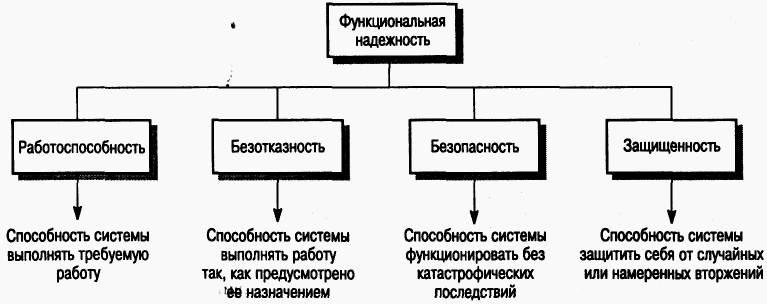 Рис. 7.1. Составляющие надежности системы
Эти показатели носят вероятностный характер и могут быть выражены количественно. Безопасность и защищенность редко выражаются в виде числовых показателей, но их можно сравнивать по относительной шкале уровней. Например, безопасность уровня 1 меньше безопасности уровня 2, которая, в свою очередь, меньше безопасности уровня 3, и т.д.
   Дополнительные меры, повышающие функциональную надежность системы, могут резко увеличивать стоимость ее разработки. На рис. 7.2 показана зависимость между стоимостью разработки и различными уровнями функциональной надежности. Здесь подразумевается, что функциональная надежность содержит все составляющие: работоспособность, безотказность, безопасность и защищенность. Экспоненциальный характер зависимости "стоимость-надежность" не позволяет говорить о возможности создания систем со стопроцентной надежностью, так как стоимость их создания была бы очень большой.
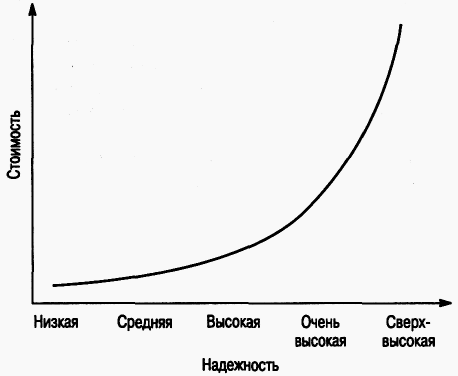 Рис. 7.2. Зависимость между стоимостью разработки системы и ее надежностью
Высокие уровни функциональной надежности могут быть достигнуты только за счет уменьшения эффективности работы системы. Например, надежное программное обеспечение предусматривает дополнительные, часто избыточные, коды для проверки нештатных состояний системы. Это усложняет систему и увеличивает объем памяти, необходимый для ее эффективной работы. Но в ряде случаев надежность более важна, чем эффективность системы.
 
Ненадежные системы часто остаются невостребованными. Если к системе нет доверия пользователя, она не будет востребована. Более того, пользователи могут отказаться от других программных продуктов той же компании-разработчика, поскольку будут также считать их ненадежными.
Стоимость отказа системы может быть огромна. Для некоторых приложений, таких, как системы управления реакторами или системы навигации, стоимость последствий отказа может превышать стоимость самой системы.
Трудно модернизировать ненадежную систему для повышения ее надежности. Обычно есть возможность улучшить неэффективную систему, так как в этом случае основные усилия будут затрачены на модернизацию отдельных программных модулей. Систему, к которой нет доверия, трудно улучшить, поскольку ненадежность "распределена" по всей системе.
Существуют возможности компенсировать недостаточную эффективность системы. Если программная система работает неэффективно, то это постоянный фактор, к которому пользователь может приспособиться, построив свою работу с его учетом. Ненадежность системы, как правило, проявляется внезапно. Ненадежное программное обеспечение может нарушить работу всей системы, в которую оно интегрировано, и разрушить данные пользователя без предупреждения, что может иметь серьезные последствия.
Ненадежные системы могут быть причиной потери информации. Сбор и хранение данных – дорогостоящая процедура, часто данные стоят больше, чем компьютерная система, на которой они обрабатываются. Дублирование данных для предотвращения их потери вследствие ненадежности системы потребует значительных усилий и финансовых средств.
 
   Надежность системы зависит от технологии разработки ПО. Многократные тестирования с целью исключения ошибок способствуют разработке надежных систем. Однако нет простой связи между качеством процесса создания и качеством готовой системы.
1. Критические системы
Обычно отказ систем, управляемых с помощью ПО, вызывает неудобства, но они не приводят к длительным последствиям. Однако имеются системы, отказы которых могут приводить к значительным экономическим потерям, физическим повреждениям или создавать угрозу человеческой жизни. Такие системы обычно называют критическими. Функциональная надежность – необходимое требование к критическим системам, и все ее составляющие (работоспособность, безотказность, безопасность и защищенность) очень важны. Не менее важен для критических систем и высокий уровень надежности.
   Существует три основных типа критических систем.
 
Системы, критические пo обеспечению безопасности. Системы, отказ которых приводит к разрушениям, создает угрозу жизни человека или наносит вред окружающей среде. В качестве примера можно привести систему управления производством на химическом заводе.
Системы, критические для целевого назначения. Системы, отказ которых может привести к ошибкам в действиях, направленных на обеспечение определенной цели. Примером может служить навигационная система космического корабля.
Системы, критические для бизнеса. Отказ таких систем может нанести вред делу, в котором они используется. Примером является система, обслуживающая счета клиентов в банке.
Цена ошибки критической системы часто очень велика. Она включает прямые расходы, связанные с внесением изменений в систему или ее заменой, косвенные расходы, например, судебные, и расходы, связанные с потерями в бизнесе. Из высокой возможной цены отказа системы следует, что качество методов разработки и сам процесс создания ПО обычно более важны, чем стоимость применения этих методов.
   Поэтому при создании критических систем обычно используются испытанные методы разработки, а не новые, еще не имевшие большого практического применения. Только сравнительно недавно такие относительно новые методы, как, например, объектно-ориентированные, стали использоваться для разработки критических систем, вместе с тем до сих пор при разработке многих критических систем все еще применяются функционально-ориентированные методы.
   С другой стороны, методы разработки ПО, которые обычно нерентабельны, могут использоваться для разработки критических систем, например, метод формальных спецификаций и формализованной проверки программ на соответствие таким спецификациям. Одной из причин использования этих методов является уменьшение количества требующегося тестирования. Для критических систем стоимость проверки и аттестации обычно очень высока и может составлять более 50% общей стоимости системы.
Хотя эта книга посвящена разработке программных систем, а не общей теории систем, необходимо отметить, что функциональная надежность – общесистемное понятие. Рассматривая надежность критических систем, можно выделить три типа системных "компонентов", склонных к отказу.
 
Аппаратные средства системы, отказывающие либо из-за ошибок конструирования, либо из-за ошибок изготовления, либо из-за полного износа.
Программное обеспечение системы, которое может отказывать из-за ошибок либо в технических требованиях к системе, либо в архитектуре системы, либо в программном коде.
Человеческий фактор, который своими действиями нарушает правильную работу системы.
 
   Таким образом, если цель состоит в том, чтобы повысить надежность системы, необходимо рассматривать все эти аспекты во взаимосвязи. Я поясняю это положение на нескольких примерах в других главах этой части книги.
1.1. Системы, критические по обеспечению безопасности
В этом разделе в качестве примера системы, критической по обеспечению безопасности, рассмотрим систему, управляющую дозировкой инъекций инсулина при заболевании диабетом. Предполагается, что большинство читателей имеют общее представление об этом заболевании и его лечении.
   Диабет – заболевание, при котором человеческий организм не может выработать достаточное количество гормона, называемого инсулином и регулирующего содержание сахара в крови. Если уровень инсулина в организме будет избыточным, содержание сахара в крови может понизиться, что влечет за собой очень серьезные последствия – прекращение питания мозга, приводящее к потере сознания и даже летальному исходу. Если же организм вырабатывает инсулин в недостаточном количестве, то уровень сахара повышается, что приводит к нарушению зрения, заболеванию почек и всего организма.
Благодаря появлению миниатюрных датчиков стало возможным создание автоматизированной системы инъекций инсулина. Она контролирует уровень сахара в крови, и, если необходимо, в организм вводится соответствующая доза инсулина. Конечно, такие системы могут пока работать только в стационарных условиях. В дальнейшем, будучи подключенными к человеку, они станут доступны широкому кругу больных диабетом.
   Для работы такой системы микродатчик вживляется в тело больного. Этот датчик контролирует определенный параметр крови, который характеризует уровень сахара. Результат посылается в контрольный блок, который вычисляет уровень сахара, определяет необходимую дозу инсулина и посылает сигнал для инъекций постоянно подсоединенной игле. Совершенно очевидно, что такой системой должна управлять надежная программа. На рис. 7.3 показаны компоненты и организация системы дозировки инъекций инсулина. На рис. 7.4 показана модель потока данных, где видно, как входное значение уровня сахара в крови преобразуется в последовательность команд управления дозировкой инъекций инсулина.
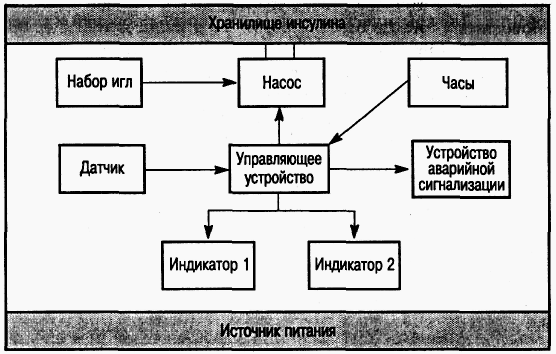 Рис. 7.3. Структура системы дозировки инъекций инсулина
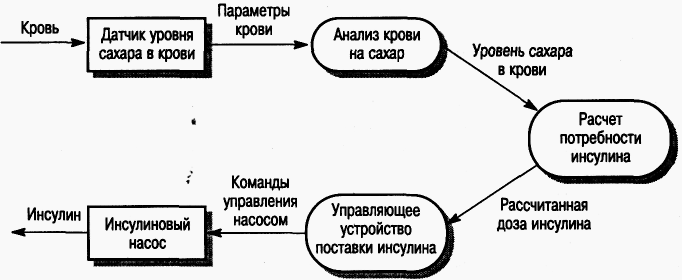 Рис. 7.4. Модель потока данных системы дозировки инъекций инсулина
Надежность системы дозировки инъекций инсулина характеризуется тремя составляющими.
 
Работоспособность. При возникновении критической ситуации система должна быть готовой ввести необходимую дозу инсулина.
Безотказность. В зависимости от уровня сахара в крови система должна правильно определить дозу инсулина и ввести ее пациенту.
Безопасность. Отказ такой системы может привести к чрезмерной дозе инсулина, что представляет опасность для жизни больного. Необходимо добиться, чтобы такого рода отказов в системе не было.
 
   В последующих главах разъясняется, как эти составляющие можно точно определить и проверить.
2. Работоспособность и безотказность
В этом разделе обсуждаются две близко связанные составляющие функциональной надежности – работоспособность и безотказность. Под работоспособностью системы подразумевается способность предоставлять пользователю все необходимые системные сервисы по мере возникновения потребности в них. Безотказность – это способность системы предоставлять именно те сервисы, которые заложены в систему ее спецификацией. Из этого следует, что безотказность более общий показатель, включающий в себя свойство работоспособности, поскольку если система не работоспособна, то о безотказности вообще речи идти не может.
Однако необходимо и различать эти свойства, так как требования к работоспособности и безотказности в разных системах могут быть различны. Например, некоторые системы могут иметь сравнительно частые сбои, но они также могут быстро восстанавливаться после сбоев. У таких систем сравнительно низкие требования к безотказности. В то же время они могут иметь высокие требования к работоспособности в связи с необходимостью непрерывного обслуживания пользователей.
   Наглядный пример такой системы – коммутатор телефонной станции. Снимая трубку телефона, пользователь слышит зуммер, означающий, что "линия свободна" и система готова выполнить требования пользователя. В случае сбоя такая система должна быть легко восстанавливаема. Коммутатор телефонной станции имеет средства для восстановления неправильной работы и разрешает повторную попытку соединения. Это выполняется очень быстро, и абонент телефона может даже не почувствовать, что был сбой. В такой ситуации основным требованием к функциональной надежности системы является безотказность.
   Другое различие между этими показателями заключается в том, что работоспособность системы зависит также от времени, которое требуется для устранения неисправности. Так как, если система А отказывает один раз в год, а система В отказывает раз в месяц, то система А более надежна, чем В. Однако, если системе А необходимо три дня для восстановления работоспособности, а системе В для этого достаточно всего 10 минут, то безотказность системы В выше, чем системы А. Исходя из этих соображений пользователь скорее выберет систему В, чем А
Безотказность и работоспособность системы могут быть определены более точно следующим образом.
 
Безотказность – это способность системы безотказно работать определенное время с указанной целью в определенном окружении.
Работоспособность – это способность системы правильно функционировать и предоставлять вовремя требуемые сервисы.
 
   Одна из практических проблем, возникающая при разработке систем, заключается в том, что наши интуитивные понятия безотказности и работоспособности часто оказываются шире приведенных выше формулировок. При рассмотрении функциональной надежности системы должны быть приняты во внимание окружение, в котором будет действовать система, и цель, для которой она используется. Следовательно, оценка безотказности в одном окружении не обязательно переносится в другое окружение, где система используется по-другому.
Для примера рассмотрим безотказность системы программного обеспечения в двух средах (окружении) – в офисе и в университете. В офисе пользователи строго следуют инструкциям по работе с системой и не имеют времени и возможностей экспериментировать с ней. В университетской среде студенты пробуют все возможности системы и часто непредвиденными способами, что может привести к отказам системы, которые никогда бы не встретились в офисной среде.
   Также важны способы использования системы и реакция человека на ее работу. Представим себе, что у автомобиля неисправна стеклоочистительная система – происходит сбой в работе стеклоочистителей. В дождливую погоду работа этой системы очень важна. Безотказность такой системы будет определяться местностью, где происходит действие, и реакцией водителя. Для водителя из Сиэтла (влажный климат) этот отказ будет более чувствителен, чем для водителя из Лас-Вегаса (сухой климат). Водитель из Сиэтла будет считать, что система не является безотказной, в то время как водитель из Лас-Вегаса вообще никогда не столкнется с этой проблемой.
   В определении работоспособности и безотказности системы не рассматривается тяжесть и последствия отказов системы. Людям особенно небезразличны отказы, которые имеют серьезные последствия; от этого зависит восприятие безотказности системы. Например, работа автомобильного двигателя, который дает сбои сразу после запуска, а затем после перезапуска работает исправно, раздражает. Но это не затрагивает нормального режима эксплуатации автомобиля.
Считается, что система ведет себя надежно, если ее работа соответствует заданному алгоритму. Однако возможны ситуации, когда работа системы не совсем соответствует ожиданиям пользователей. К сожалению, системные требования часто бывают или неполны, или некорректны. Разработчики в таких случаях должны сами решать, как будет вести себя система, но, не всегда являясь специалистами в конкретной области применения системы, они не могут учесть все факторы и запрограммировать такое поведение системы, которое необходимо пользователю.
   Как показывает опыт, наиболее важными составляющими функциональной надежности являются безотказность и работоспособность. Если же система ненадежна, то трудно гарантировать ее безопасность или защищенность. Ненадежность системы влечет за собой большие материальные потери, такие системы приобретают репутацию некачественных и в дальнейшем теряют доверие потребителей.
   Безотказность системы определяется отсутствием сбоев. Отказы системы могут происходить из-за плохого или неправильного ее обслуживания, могут быть следствием ошибок в алгоритме, а могут быть вызваны неисправностями систем связи. Однако во многих случаях причиной ошибочного поведения системы являются дефекты в самой системе. При рассмотрении безотказности полезно понимать различие в терминах сбой, ошибка и отказ, которые определены в табл. 7.1.
Таблица 7.1. Терминология безотказности
Сбои не обязательно приводят к отказам системы, поскольку они могут быть кратковременными и система может прийти к нормальному функционированию раньше, чем произойдет отказ. Системные ошибки также не обязательно приводят к отказам системы, так как системы имеют защиту, гарантирующую, что ошибочный режим будет обнаружен и исправлен.
   Терминология, приведенная в табл. 7.1, помогает понять три дополняющих друг друга подхода, используемых для повышения безотказности систем.
 
Предотвращение сбоев. Подход к разработке ПО, минимизирующий возможность появления ошибок и/или обнаруживающий ошибки прежде, чем они приведут к сбоям системы. Пример такого подхода – исключение подверженных ошибкам определенных конструкций языков программирования (например, указателей) и постоянный анализ программ для обнаружения различных аномалий программного кода.
Обнаружение ошибок и их устранение. Использование разнообразных методов проверки системы в различных режимах позволяет обнаружить ошибки и устранить их до ввода системы в эксплуатацию. Регулярное тестирование системы и ее отладка – пример данного подхода.
Устойчивость к сбоям. Использование специальных методов, гарантирующих, что ошибки в системе не приведут к сбоям и что сбои не приведут к отказам системы. Пример такого подхода – применение средств самовосстановления системы с использованием дублирования модулей.
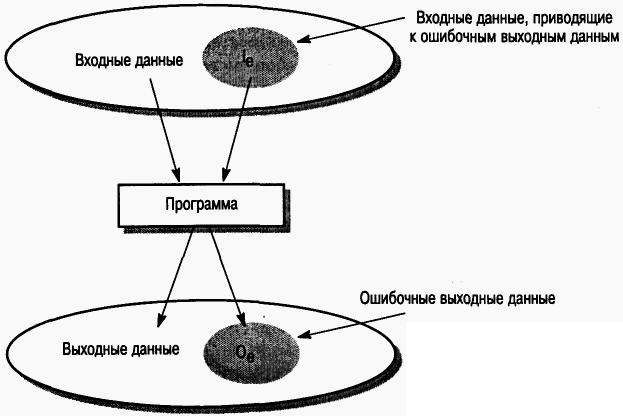 Рис. 7.5. Программная система как отображение входных данных на множество выходных данных
Программный сбой приводит к отказу системы, когда "сбойный" программный код выполняется над определенными входными данными, приводящими к сбою системы. При этом программа может корректно работать на других входных данных. На рис. 7.5, заимствованным из работы, программная система представлена как отображение множества входных данных (входов) на множество выходных данных (выходов). Программа обрабатывает входные данные, получая выходные данные.
   Некоторые из входных данных (см. рис. 7.5) приводят к отказам системы, в результате программа генерирует ошибочные выходные данные. Безотказность программного обеспечения характеризуется вероятностью, с которой при выполнении программы среди множества входных данных встретятся такие, что приведут к ошибочным результатам вычислений.
   Существует сложная взаимосвязь между наблюдаемой безотказностью системы и количеством скрытых программных дефектов. Не все программные ошибки в равной степени вызывают отказ системы. Обычно в множестве входных данных Iê, приводящих к ошибочным выходным данным, имеется ряд данных, вероятность выбора которых больше, чем у других данных. Если эти входные данные не требуют для своей обработки той части ПО, которая содержит ошибки, то системных сбоев не будет. Таким образом, безотказность системы зависит преимущественно от количества входных данных, приводящих к ошибочным результатам во время нормальной эксплуатации системы. Сбои системы, которые проявляются только в исключительных ситуациях, мало влияют на ее надежность.
Надежность системы связана с вероятностью ошибки, проявляющейся во время эксплуатации системы. Устранение программных ошибок в редко используемых системных модулях мало повлияет на повышение безотказности системы. Устранение 60% программных ошибок только на 3% повысит безотказность системы. Это подтверждается и исследованиями ошибок в программных продуктах IBM. Многие ошибки в программных продуктах реально вызывают сбои системы после сотен или тысяч месяцев эксплуатации.
   Следовательно, программа может содержать ошибки и все же вызывать доверие пользователей. Сбои программы "никогда не будут возникать, если не выбирать входных данных, ведущих к сбоям. Кроме того, опытные пользователи часто работают, зная об ошибках программного обеспечения, вызывающих сбои системы, и умело избегают их. Устранение ошибок в таких случаях не даст практически никакого повышения надежности.
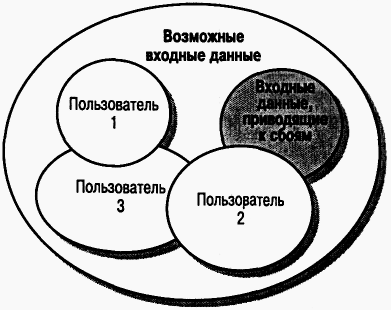 Рис. 7.6. Использование множества входных данных разными пользователями
 
Каждый пользователь системы по-своему избегает "встречи" с системными ошибками. Ошибки, с которыми встречается один пользователь, могут никогда не встретиться другому. На рис. 7.6 показано множество входных данных, используемых разными пользователями. Входные данные, выбранные пользователем 2 пересекаются с входными данными, приводящими к сбою системы. Поэтому пользователь 2 будет сталкиваться со сбоями системы. Пользователи 1 и 3 никогда не используют входных данных, приводящих к сбою системы, – для них программное обеспечение всегда будет безотказно.
3. Безопасность
Безопасность системы – это свойство, отражающее способность системы функционировать, не угрожая людям или окружающей среде. Там, где безопасность является необходимым атрибутом системы, говорят о системе, критической по обеспечению безопасности. Примерами могут служить контролирующие и управляющие системы в авиации, системы управления процессами на химических и фармацевтических заводах и системы управления автомобилями.
   Управление систем, критических по обеспечению безопасности, гораздо проще организовать с помощью аппаратных средств, чем ПО. Однако сейчас строятся системы такой сложности, что управление не может осуществляться только аппаратными средствами. Из-за необходимости управлять большим числом сенсоров и исполнительных механизмов со сложными законами управления требуется управляющее программное обеспечение. В качестве примера можно привести системы управление военными самолетами. Они требуют постоянного программного управления самолетом, гарантирующего безопасность полета.
Программное обеспечение рассматриваемых в этом разделе систем подразделяется на два класса.
 
Первичное программное обеспечение, критическое по критерию безопасности. Это ПО включается в систему в виде отдельного блок управления. Неправильная работа такого ПО может быть причиной отказа оборудования, вследствие которого может возникнуть угроза жизни человека или нанесения вреда окружающей среде. Я особо обращаю внимание на этот класс программного обеспечения.
Вторичное программное обеспечение, критическое по критерию безопасности. Это ПО косвенным образом может привести к непредвиденным последствиям. Примерами могут служить автоматизированные системы в технике, неправильная работа которых может привести к ошибкам в работе объекта и поставить под угрозу жизнь людей. Другой пример такого ПО – медицинская база данных, содержащая описание лекарств, предназначенных пациентам. Ошибки в этой системе могут привести к неправильной дозировке препаратов.
 
   Безотказность и безопасность системы – взаимосвязанные, но, очевидно, различные составляющие функциональной надежности. Конечно, система, критическая по обеспечению безопасности, должна соответствовать своему назначению и функционировать без отказов. Для обеспечения непрерывного функционирования даже в случае ошибок она должна иметь защиту от сбоев. Однако отказоустойчивость не гарантирует безопасности системы. Программное обеспечение может только один раз сработать неправильно, и это приведет к несчастным случаям.
Нельзя быть на сто процентов уверенным, что системное программное обеспечение безопасно и отказоустойчиво. Безотказность ПО не гарантирует его безопасность по ряду причин.
 
В системной спецификации может быть не определено поведение системы в некоторых критических ситуациях. Высокий процент сбоев систем – результат скорее неверных или неполных требований, чем ошибок программирования. После изучения ошибок в программных системах Лутц делает вывод:
 
            "...трудности с формулировкой требований к разрабатываемой системе – основная причина    
         ошибок программного обеспечения, связанных с безопасностью, которые нельзя выявить до  
         сборки и тестирования системы".
 
Сбои в работе аппаратных средств могут привести к непредсказуемому поведению системы, в результате чего программное обеспечение сталкивается с непредвиденной ситуацией. Когда системные компоненты близки к состоянию отказа, они могут вести себя неустойчиво и генерировать сигналы, которые могут быть обработаны программным обеспечением непредвиденным образом.
Операторы, работающие с системой, могут внести ошибки, которые в особых ситуациях способны привести к сбою системы. Анекдотический пример – механик дал команду системе, управляющей полетом самолета, поднять шасси. Управляющая система выполнила команду механика несмотря на то, что самолет был на земле!
 
При разработке систем, критических по обеспечению безопасности, используется специальная терминология, приведенная в табл. 7.2.
Таблица 7.2. Терминология безопасности
Считается, что система безопасна, если ее эксплуатация исключает аварии (несчастные случаи) или их последствия незначительны. Этого можно достичь тремя дополняющими друг друга способами.
 
Предотвращение опасности. Система разрабатывается таким образом, чтобы избежать опасных ситуаций. Например, чтобы во время эксплуатации машины избежать попадания рук оператора под лезвие, в системе раскроя предусматривается обязательное одновременное нажатие двух отдельных кнопок управления.
Обнаружение и устранение опасности. Система разрабатывается таким образом, чтобы возможные опасные ситуации были обнаружены и устранены до того, как они приведут к аварии. Например, система, управляющая химическим предприятием, для предотвращения взрыва от высокого давления должна вовремя обнаружить избыточное давление и открыть предохранительный клапан, чтобы уменьшить это давление.
Ограничение последствий. Система может включать способы защиты, минимизирующие повреждения, возникающие в результате происшедшей аварии. Например, в систему управления двигателями самолета обычно включается автоматическая система огнетушения. В случае возгорания такая система позволяет предотвратить пожар и не ставит под угрозу жизнь пассажиров и экипажа.
Аварии и несчастные случаи обычно являются результатом нескольких событий, которые происходят одновременно с непредвиденными последствиями. Анализируя серьезные аварии, в работе показано, что почти все они произошли из-за комбинации системных сбоев, а не вследствие отдельных сбоев. Непредвиденная комбинация сбоев приводила к отказу системы. В той же работе утверждается, что невозможно предупредить все комбинации сбоев системы и эти аварии – неизбежное следствие использования сложных систем. Программное обеспечение имеет тенденцию разрастаться и усложняться, а сложность программно-управляемых систем увеличивает вероятность аварий и несчастных случаев.
   Это, конечно, не означает, что программное управление обязательно увеличивает риск, связанный с системой. Программное управление и текущий контроль могут повысить безопасность систем. Кроме того, программно-управляемые системы могут контролировать более широкий диапазон условий по сравнению, например, с электромеханическими системами. Они также довольно легко настраиваются. Они предполагают использование компьютерных средств, которым свойственна высокая надежность и которые относительно компактны. Программно-управляемые сложные системы могут блокировать опасность. Они могут поддерживать управление во вредных условиях, уменьшая количество необходимого обслуживающего персонала.
4. Защищенность
Это способность системы защищать себя от внешних случайных или преднамеренных воздействий. Примером внешних воздействий на систему могли бы быть компьютерные вирусы, несанкционированное использование системы, несанкционированное изменение системы или данных и т.д. Защищенность важна для всех критических систем. Без приемлемого уровня защищенности работоспособность, безотказность и безопасность системы теряют смысл, поскольку причиной повреждения системы могут быть внешние воздействия.
   Это связано с тем, что все методы подтверждения работоспособности, безотказности и защищенности полагаются на неизменность системы при эксплуатации и на соответствие ее параметров первоначально установленным. Если установленная система была повреждена каким-то образом (например, если программное обеспечение было изменено в результате проникновения в систему вируса), то параметры надежности и безопасности, которые первоначально были заложены, не могут больше поддерживаться. В этом случае программное обеспечение может вести себя непредсказуемо.
   Имеются определенные типы критических систем, для которых защищенность – наиболее важный показатель надежности системы. Военные системы, системы для электронной торговли и системы, включающие создание и обмен конфиденциальной информацией, должны разрабатываться с очень высоким уровнем защищенности. Например, если система резервирования билетов авиакомпании недоступна, это причиняет неудобство в связи с некоторой задержкой продажи билетов, но если система не защищена и может принимать поддельные заказы, то авиакомпания может понести большие убытки.
Существует три типа повреждений системы, которые могут быть вызваны внешними воздействиями.
 
Отказ в предоставлении системных сервисов. Система может быть переведена в такое состояние, когда нормальный доступ к системным сервисам становится невозможным. Очевидно, это отражается на работоспособности системы.
Разрушение программ и данных. Компоненты программного обеспечения системы могут быть несанкционированно изменены. Это может повлиять на поведение системы, а следовательно, на надежность и безопасность. Если повреждение серьезно, система может стать не пригодной к эксплуатации.
Раскрытие конфиденциальной информации. Информация, находящаяся под управлением системы, может быть конфиденциальной, внешнее проникновение в систему может сделать ее публично доступной. В зависимости от типа данных, это может повлиять на безопасность системы и вызвать дальнейшие изменения в системе, которые скажутся на ее работоспособности и безотказности.
 
   Как и в случае с другими составляющими надежности, есть специальная терминология, связанная с защищенностью систем. Некоторые термины, определенные в монографии, приведены в табл. 7.3.
Таблица 7.3. Терминология защищенности
В терминологии защищенности есть много общего с терминологией безопасности. Так, внешнее воздействие аналогично аварии (несчастному случаю), а уязвимость – опасности. Следовательно, существуют аналогичные подходы, увеличивающие защищенность системы.
 
Предотвращение уязвимости. Система разрабатывается таким образом, чтобы ее уязвимость была как можно ниже. Например, система не соединяется с внешней сетью, чтобы избежать воздействия из нее.
Обнаружение и устранение атак. Система разрабатывается таким образом, чтобы обнаружить предпринятую на нее атаку и устранить ее, пока она не привела к повреждениям и потерям. Пример обнаружения атак и их устранения - использование антивирусных программ, которые анализируют поступающую информацию на наличие вирусов и устраняют их в случае проникновения в систему.
Ограничение последствий. Система разрабатывается таким образом, чтобы свести к минимуму последствия внешнего воздействия. Например, регулярная проверка системы и возможность переустановить ее в случае повреждения.
Защищенность становится еще более актуальной при подключении системы к Internet. И хотя Internet-связь обеспечивает дополнительные функциональные возможности системы (например, клиент может получить удаленный доступ к своему банковскому счету), такая система может быть разрушена злоумышленниками. При подключенности к Internet уязвимые места системы становятся доступными для большого количества людей, которые могут воздействовать на систему.
   Очень важным атрибутом систем, подключенных к Internet, является их жизнеспособность т е. способность системы продолжать работать, в то время как она подвергается внешним воздействиям и часть ее повреждена. Жизнеспособность, конечно, связана и с защищенностью, и с работоспособностью. Для обеспечения жизнеспособности следует определить основные ключевые компоненты системы, которые необходимы для ее функционирования. Для повышения жизнеспособности используется три стратегии: противодействие внешним воздействиям, распознавание их и восстановление системы после атаки. Здесь нет возможности охватить эту тему, но на Web-странице данной книги имеются ссылки на источники с информацией относительно исследования жизнеспособности систем.
КЛЮЧЕВЫЕ ПОНЯТИЯ
Функциональная надежность компьютерной системы – свойство, отражающее степень доверия к ней со стороны пользователей. Наиболее важные составляющие функциональной надежности: работоспособность, безотказность, безопасность и защищенность.
Критическая система – система, в которой отказы могут приводить к значительным экономическим потерям, физическому повреждению или угрозам человеческой жизни. Три важных класса критических систем – системы, критические по обеспечению безопасности, системы, критические для целевого назначения, и системы, критические для бизнеса.
Работоспособность системы – способность предоставлять сервисы, когда это необходимо. Безотказность системы – способность системы сервисов работать так, как предусмотрено их назначением.
Безотказность и работоспособность рассматриваются как наиболее важные свойства функциональной надежности. Если система ненадежна, трудно гарантировать ее безопасность и защищенность, поскольку они могут быть подорваны отказами системы.
Безотказность связана с вероятностью сбоев, возникающих при эксплуатации системы. Программа может содержать определенные ошибки, но будет восприниматься пользователем как безопасная, поскольку они могут никогда не использовать средства системы, содержащие эти ошибки.
Безопасность – свойство системы, которое отражает ее способность функционировать без угроз людям или окружающей среде. Если безопасность является основной характеристикой, значит, это система, критическая по обеспечению безопасности.
Защищенность важна для всех критических систем. Без приемлемого уровня защищенности работоспособность, безотказность и безопасность системы не имеют большего значения, поскольку внешние воздействия могут причинить повреждения системе.
Упражнения
1. Перечислите наиболее важные составляющие надежности систем. Почему зависимость между стоимостью разработки системы и ее надежностью имеет экспоненциальный вид?
   2. Почему функциональная надежность важна для критических систем? Назовите шесть причин.
3. Объясните на примерах трудности точного определения безотказности программных систем.
   4. Оцените надежность какой-либо системы, которую вы регулярно используете, перечислив отказы системы и наблюдаемые сбои. Составьте руководство пользователя, в котором опишите, что нужно делать для эффективного использования системы при наличии этих сбоев.
   5. Назовите шесть промышленных изделий, которые содержат или могут содержать в будущем программные системы, критические по обеспечению безопасности.
6. Объясните, почему обеспечение безотказности системы не гарантирует ее безопасности.
   7. В медицинской системе, управляющей облучением опухолей, предусмотрите опасность, которая может возникнуть в процессе работы системы, и предложите программное средство, которое определяет эту опасность и предотвращает возможные несчастные случае, обусловленные ею.
   8. Объясните зависимость между работоспособностью системы и ее защищенностью.
   9. В терминах компьютерной безопасности объясните разницу между атакой на систему и угрозой ей.
   10. Этично ли поставлять клиенту программную систему с известными ошибками? Разумно ли сообщать клиенту о существовании этих ошибок и следует ли после этого принимать претензии относительно надежности программного обеспечения?
   11. Предположим, вы входили в состав группы разработчиков программного обеспечения для химического завода, которое сработало неправильно и стало причиной серьезного загрязнения окружающей среды. Ваш босс заявил в телевизионном интервью, что нет никаких ошибок в программном обеспечении и что проблемы возникли из-за неправильной эксплуатации системы. Вы согласитесь с таким объяснением? Обсудите, как вы должны отнестись к такому заявлению.